Save a copy
Lesson 1: Buttons
Key Stage 1 – Moving a robot
[Speaker Notes: Last updated: 01-07-20

This resource is available online at ncce.io/pg1a-1-s. Resources are updated regularly — please check that you are using the latest version.

This resource is licensed under the Open Government Licence, version 3. For more information on this licence, see ncce.io/ogl.]
Objectives
Lesson 1: Buttons
To explain what a given command will do
I can predict the outcome of a command on a device

I can match a command to an outcome 

I can run a command on a device

Making Links
Remember, we are learning about writing instructions in English.
This term, we are going to be learning how to code computer instructions (algorithms) to tell robots what to do.
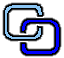 2
Introduction
These are all robots
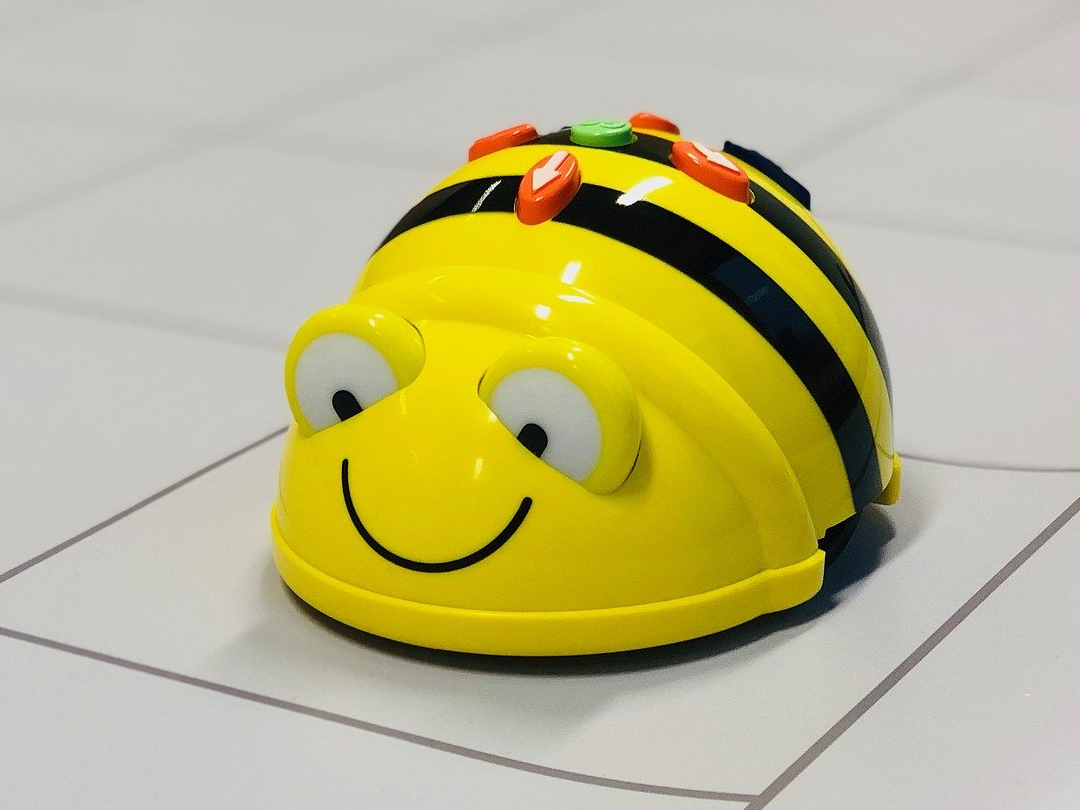 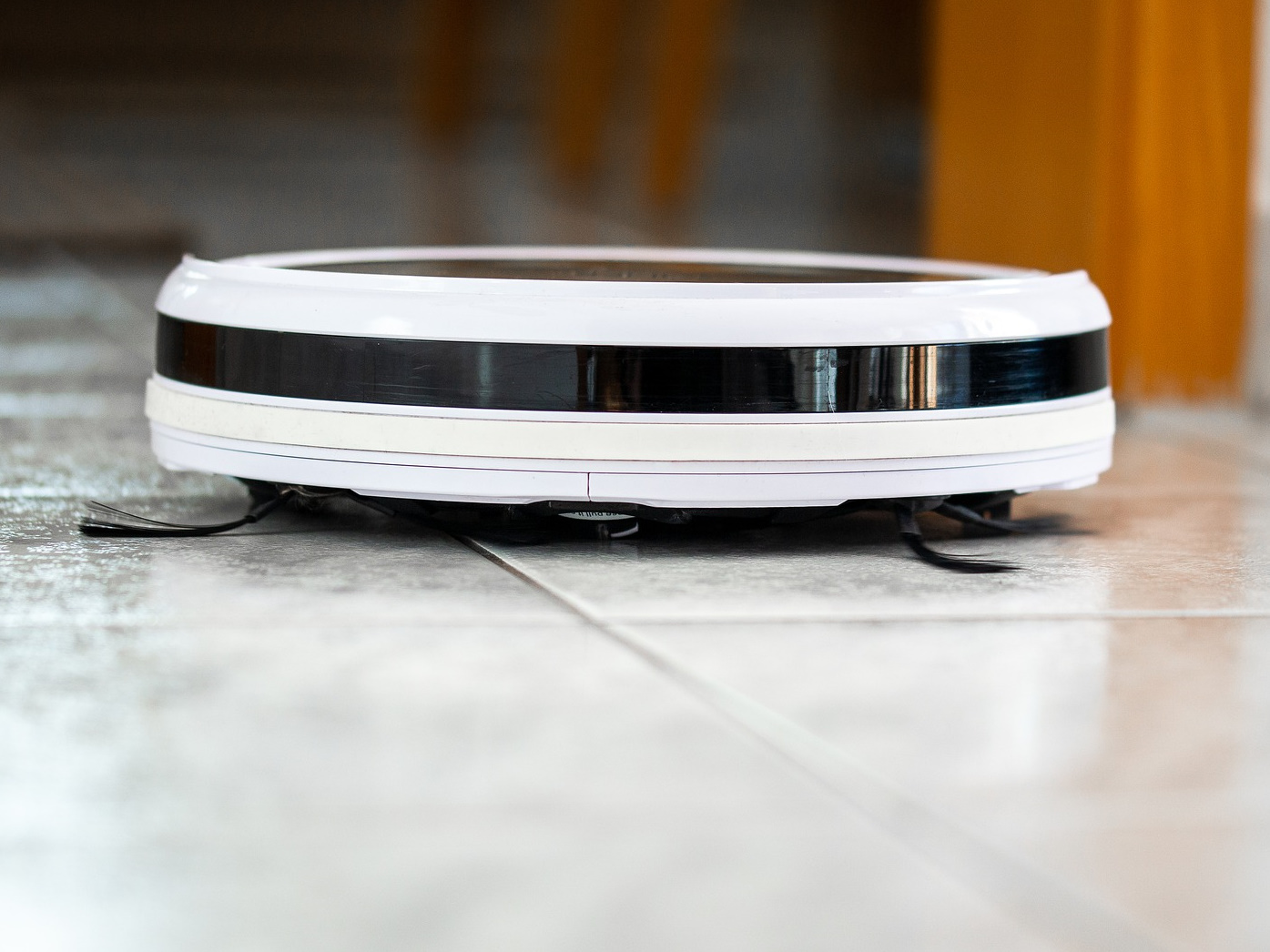 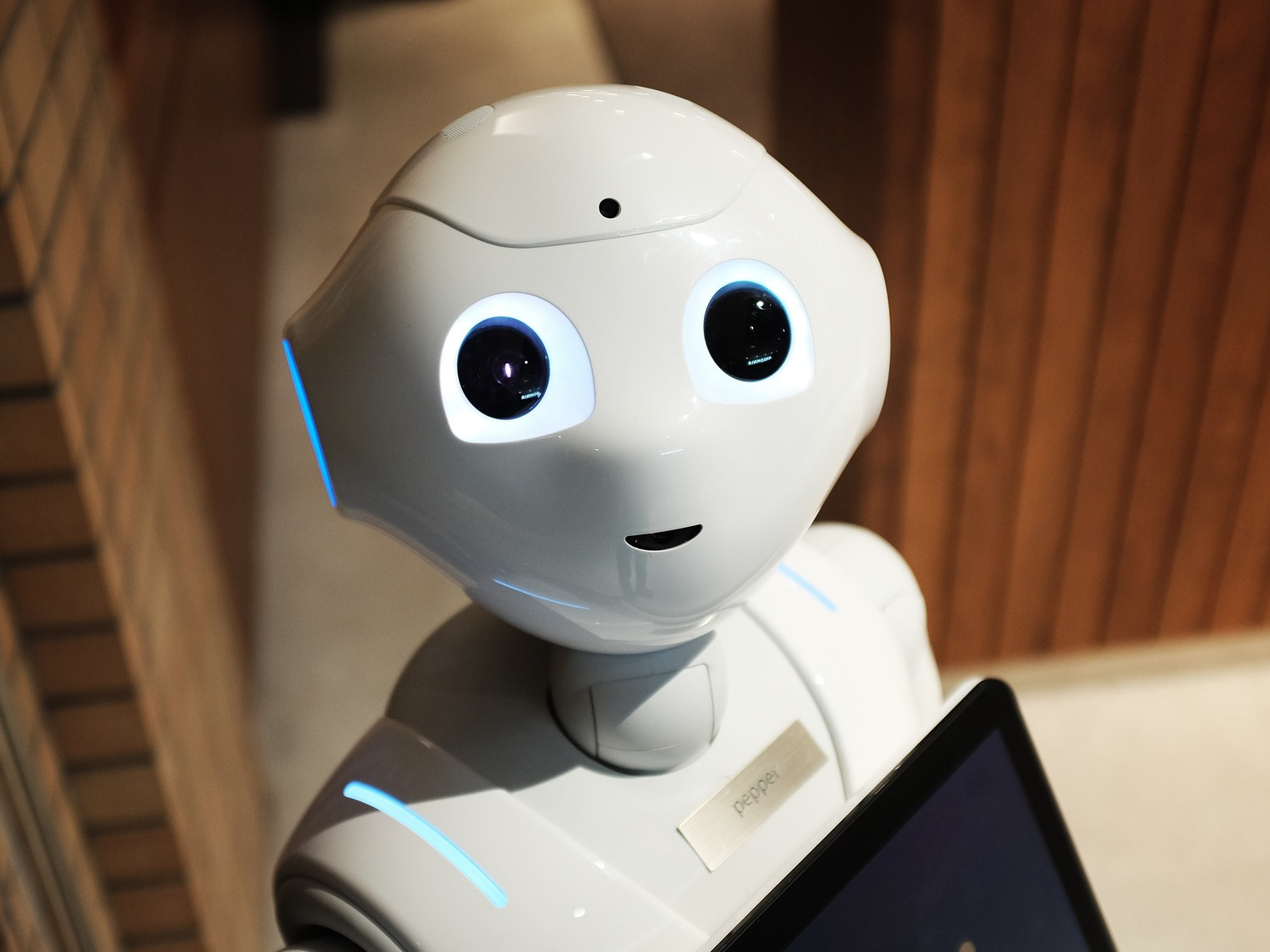 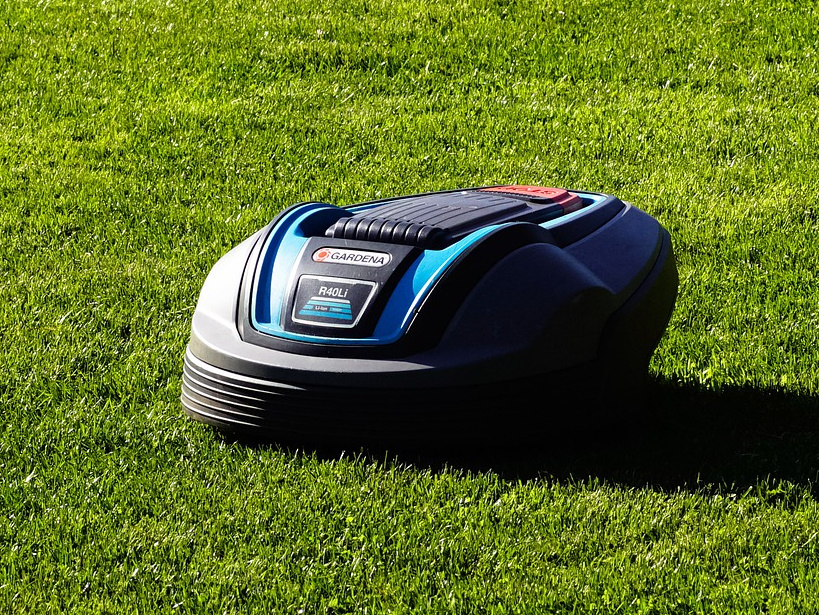 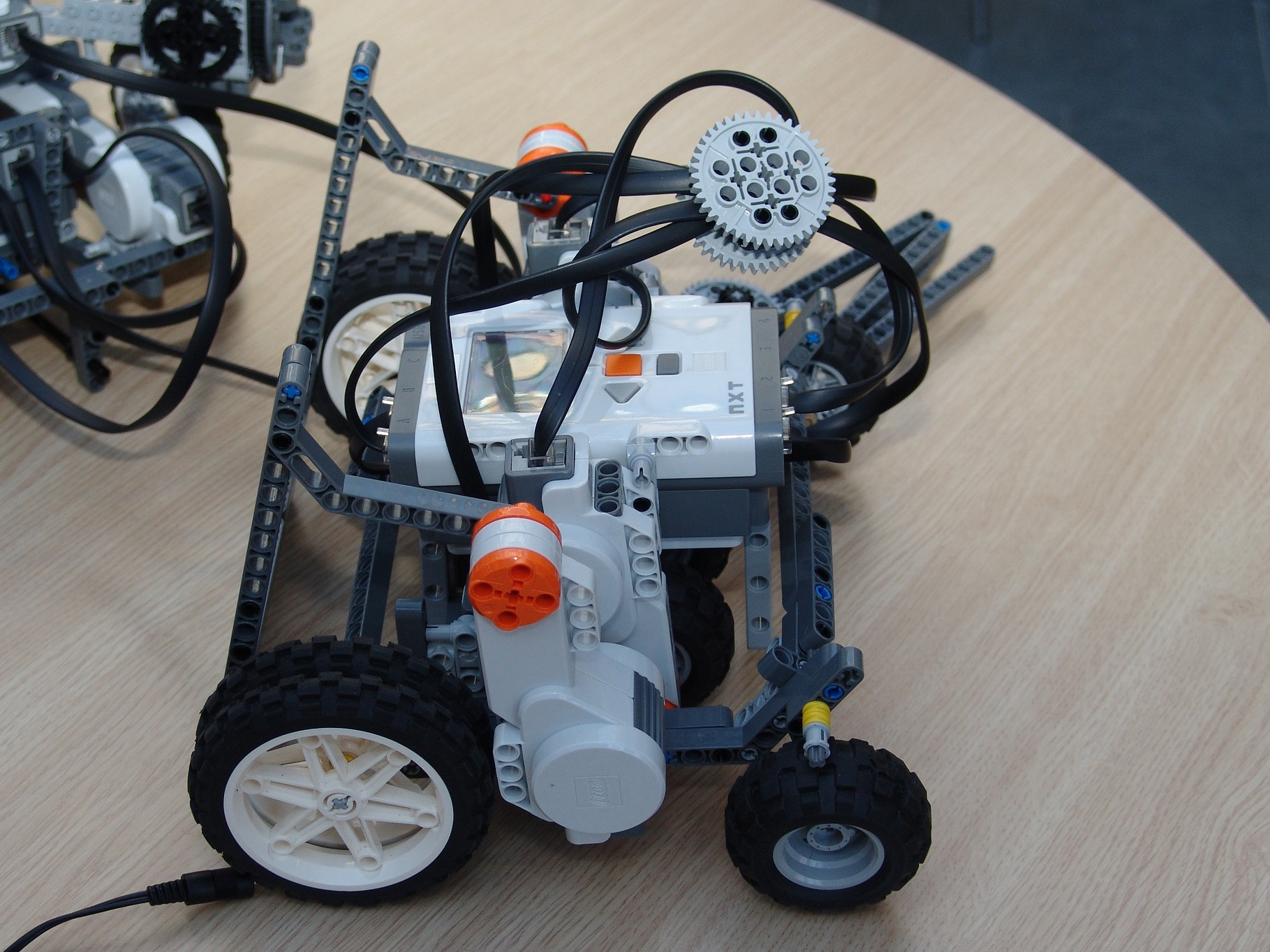 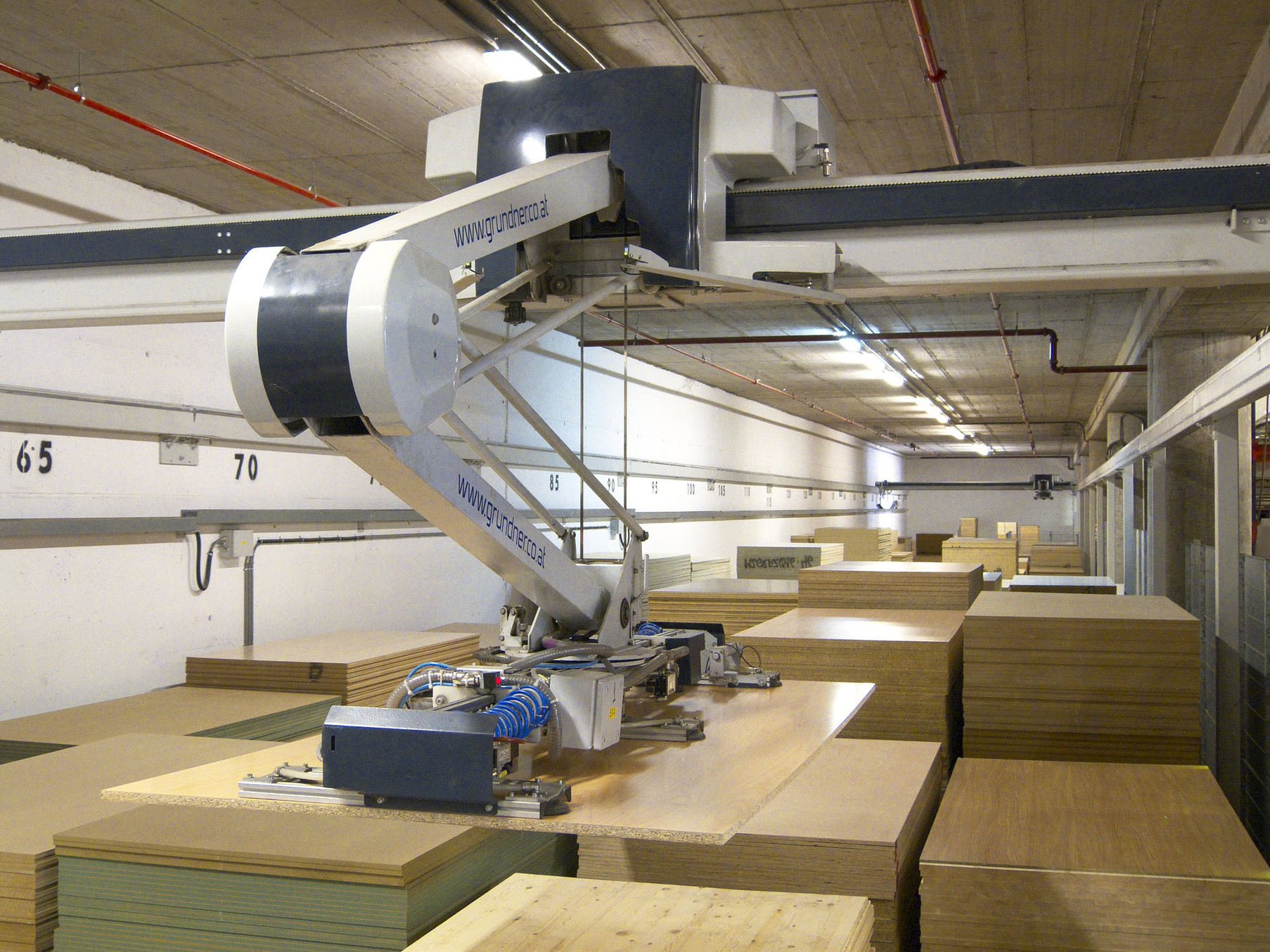 What do we use robots for? Why do robots do what they do?
3
[Speaker Notes: Brief think, pair, share. We use robots to help us eg clean, mow. We use robots to help in factories. We use robots to help us learn.
We tell / program them to job a task. 
Images L to R. Row 1 - Bee-Bot®️ (Educational floor robot), Pepper (Social robot), Robot vacuum cleaner. Row 2 - Robot lawn mower, Lego NXT robot, Warehouse robot moving sheets of wood
https://pixabay.com/photos/lawn-mower-battery-mower-4502093/
https://pixabay.com/photos/mars-rover-robot-exhibit-space-2095270/
https://pixabay.com/photos/beebot-bee-robot-technology-4096410/
https://pixabay.com/photos/robot-warehouse-wood-2363400/
https://pixabay.com/photos/robot-technology-programming-675902/
https://pixabay.com/photos/vacuum-cleaner-robot-budget-4827253/]
Introduction
Let’s get organised
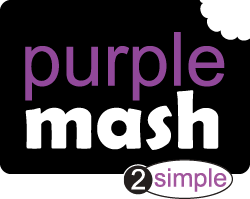 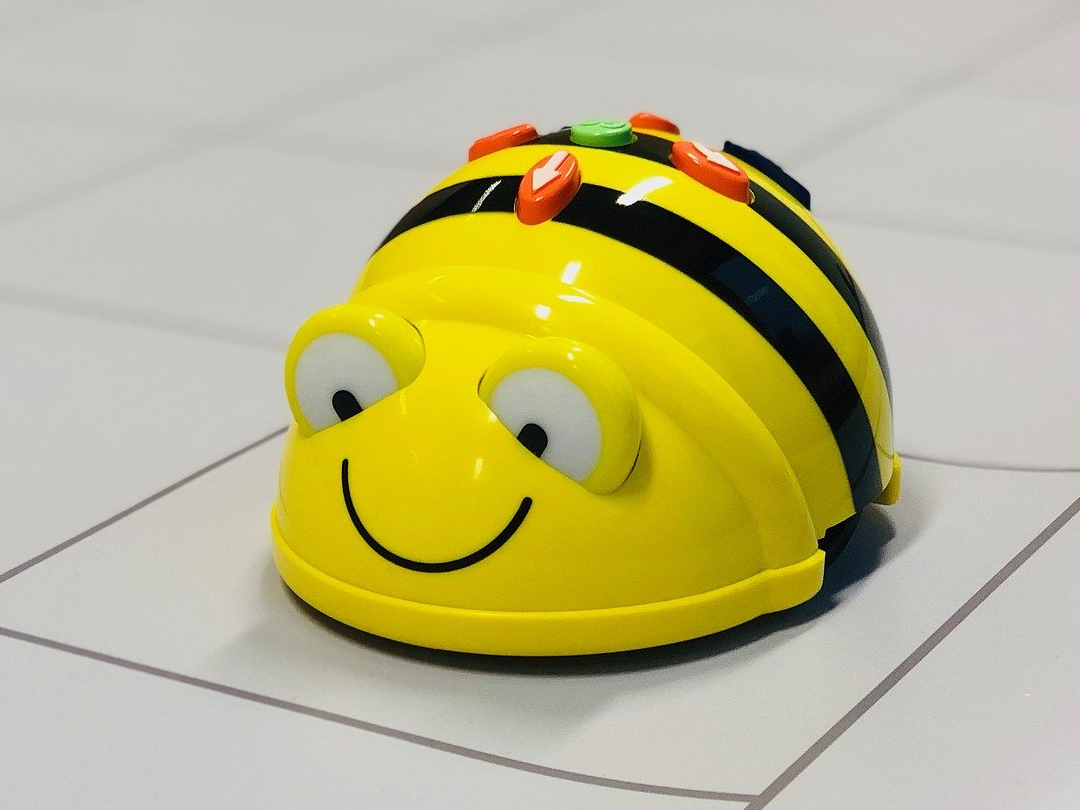 Half the class are going to be working on the computers, half will work on the BeeBots.
Then we will swap over groups.
If anyone doesn’t get the chance to use the BeeBot today, they will get the chance next week.
4
Activity 1
Your robots – Beebot and Purple Mash
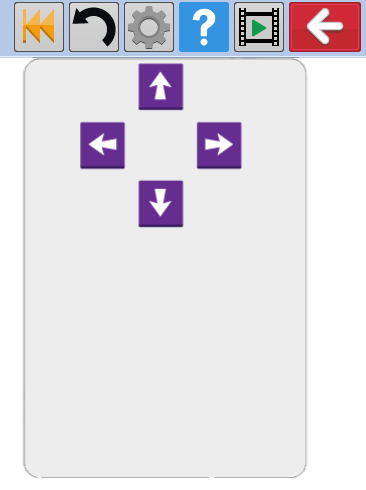 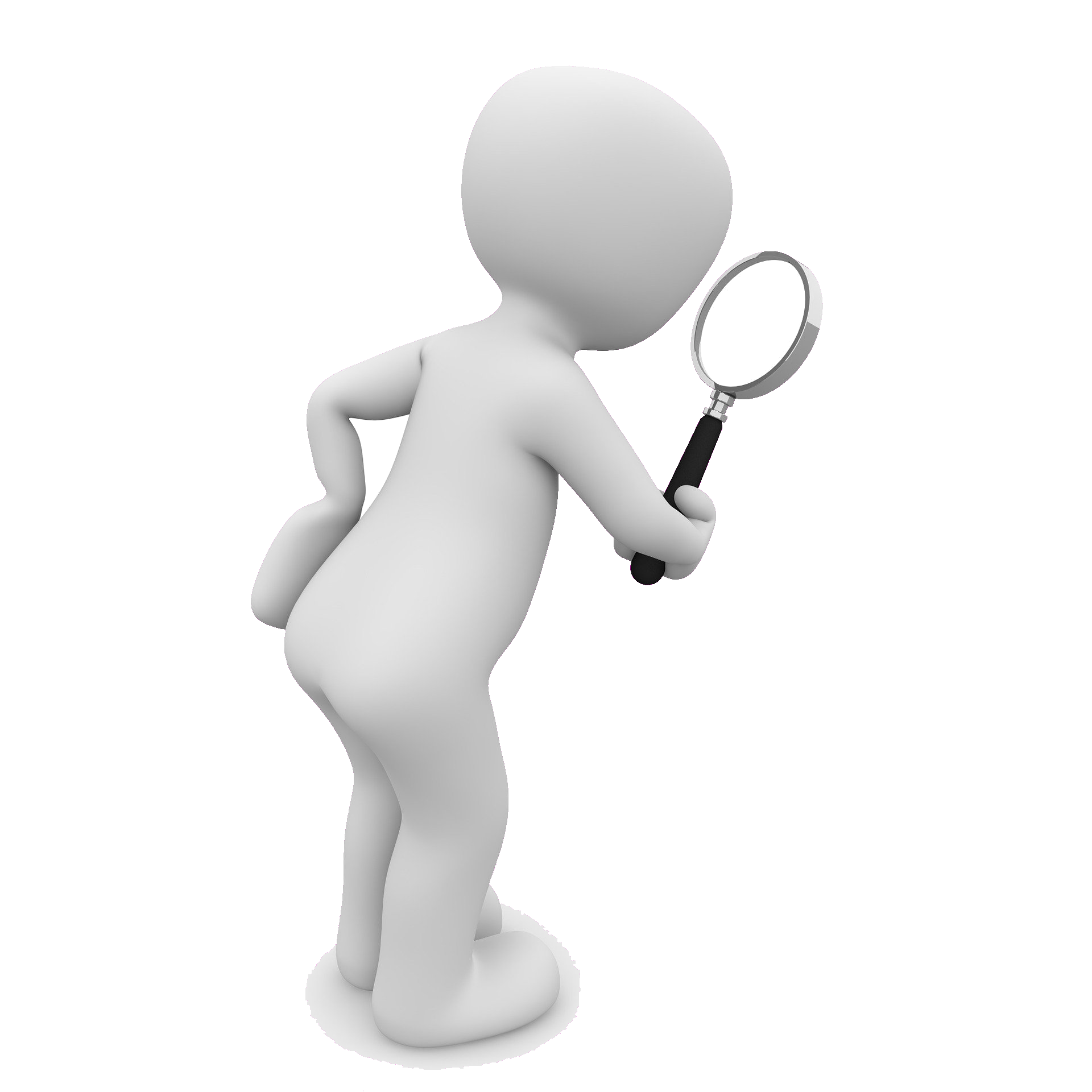 Your robots have buttons on the top.
What do you think they do?
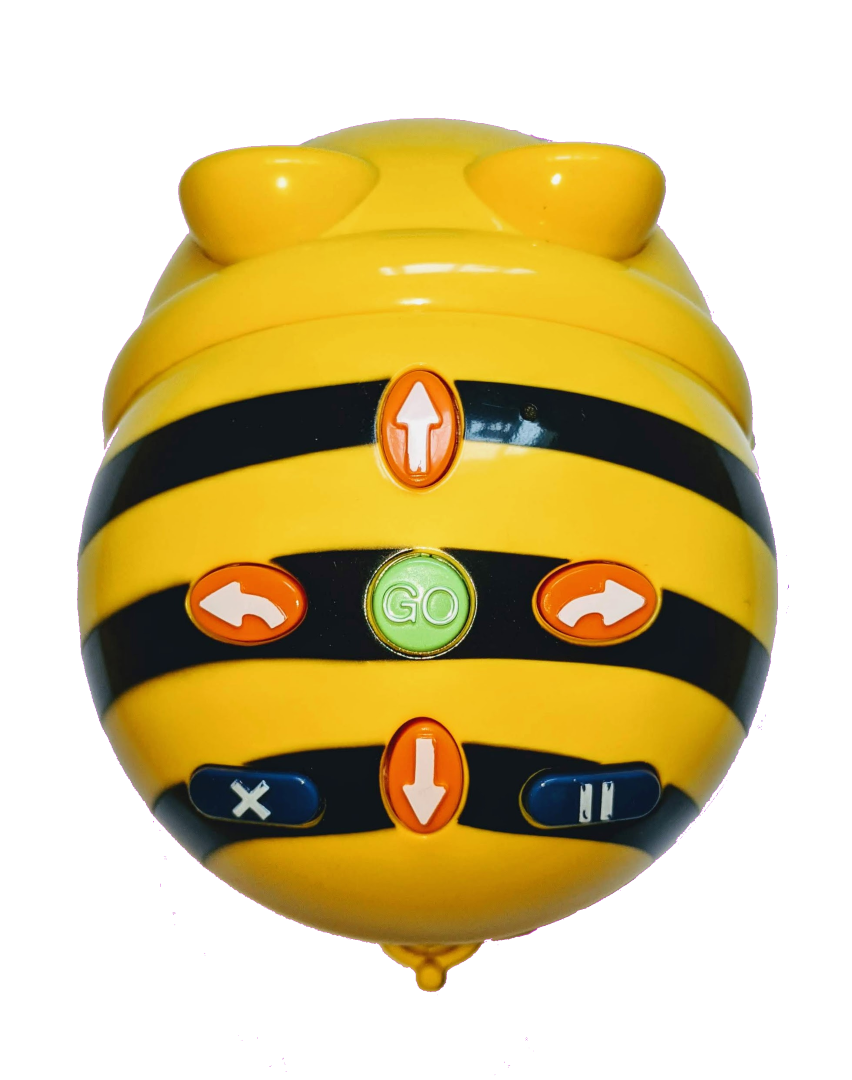 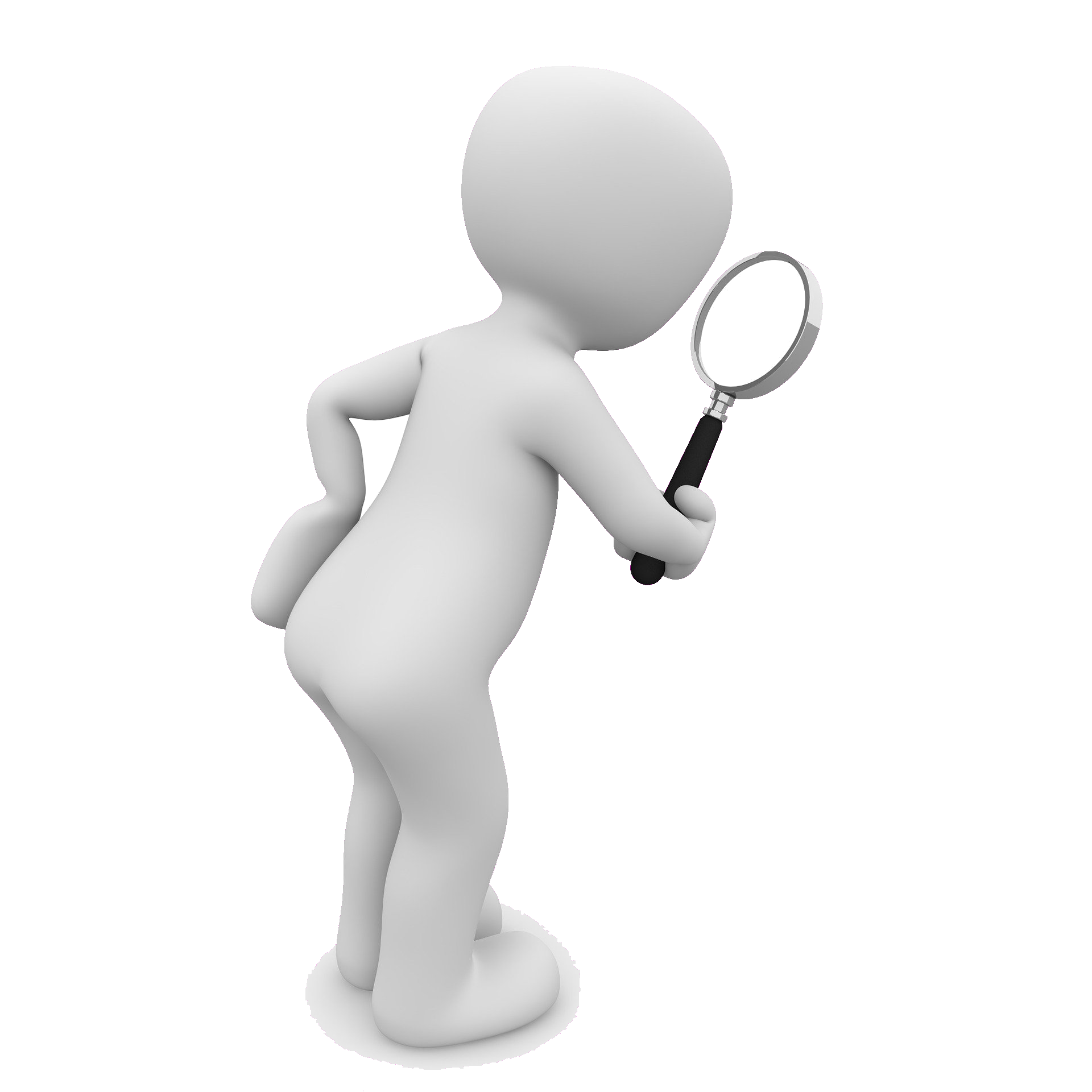 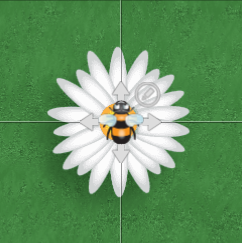 5
[Speaker Notes: https://pixabay.com/illustrations/search-to-find-internet-1013911/]
Activity 1
Your robots
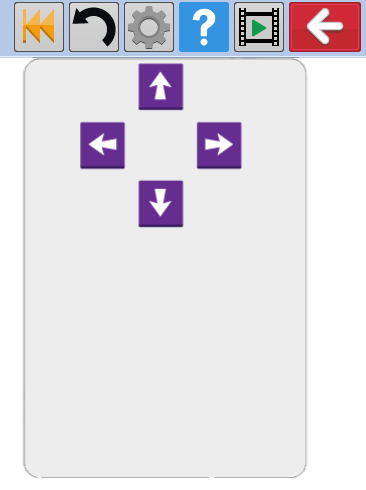 Before you press any buttons, talk to your partner about what you think they do.
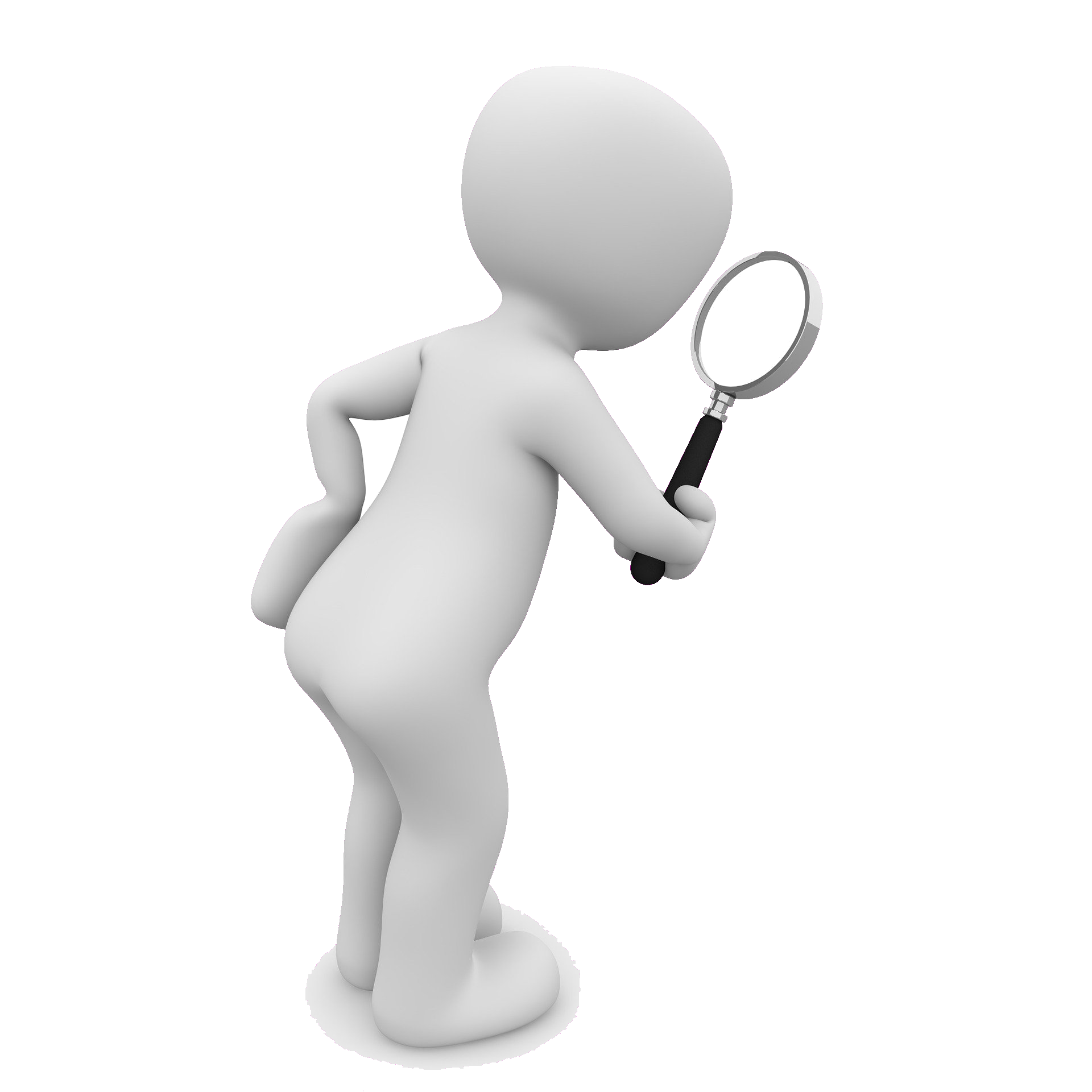 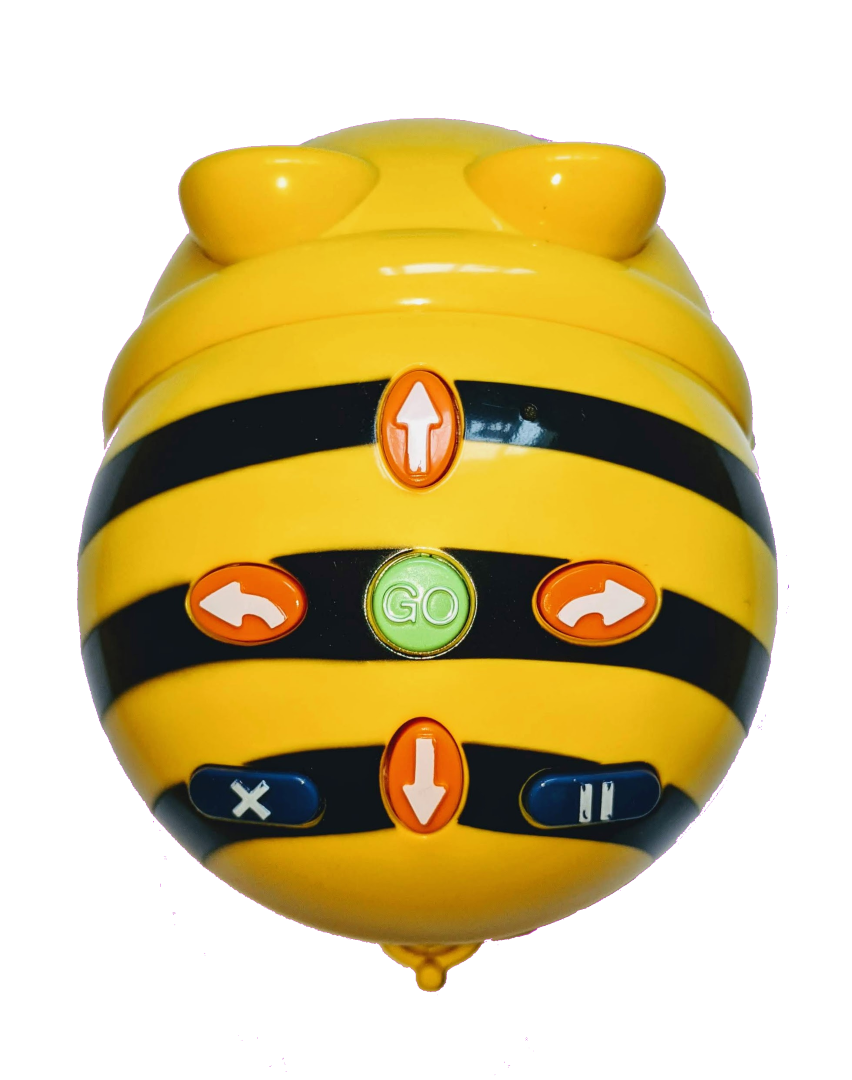 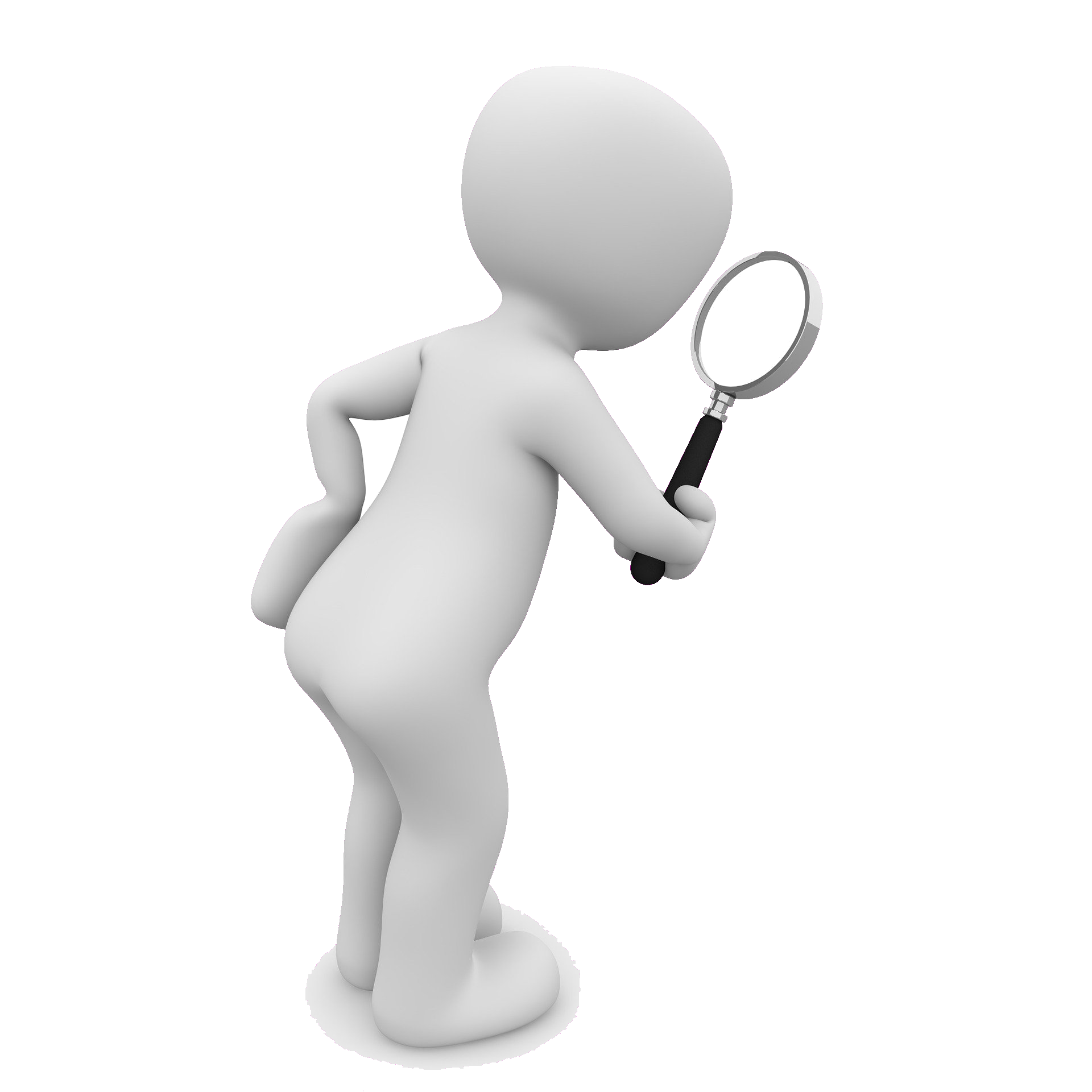 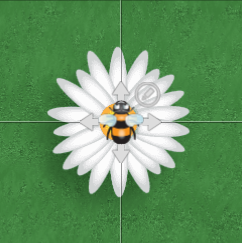 Purple Mash Partners:
Speak to the partner at the workstation next to your’s.
6
[Speaker Notes: https://pixabay.com/illustrations/search-to-find-internet-1013911/]
Activity 1
Try it out (part 1)
BeeBots
You will need to switch the robot on. The switch is underneath.

Something lights up when you switch the robot on. Can you work out what it is?
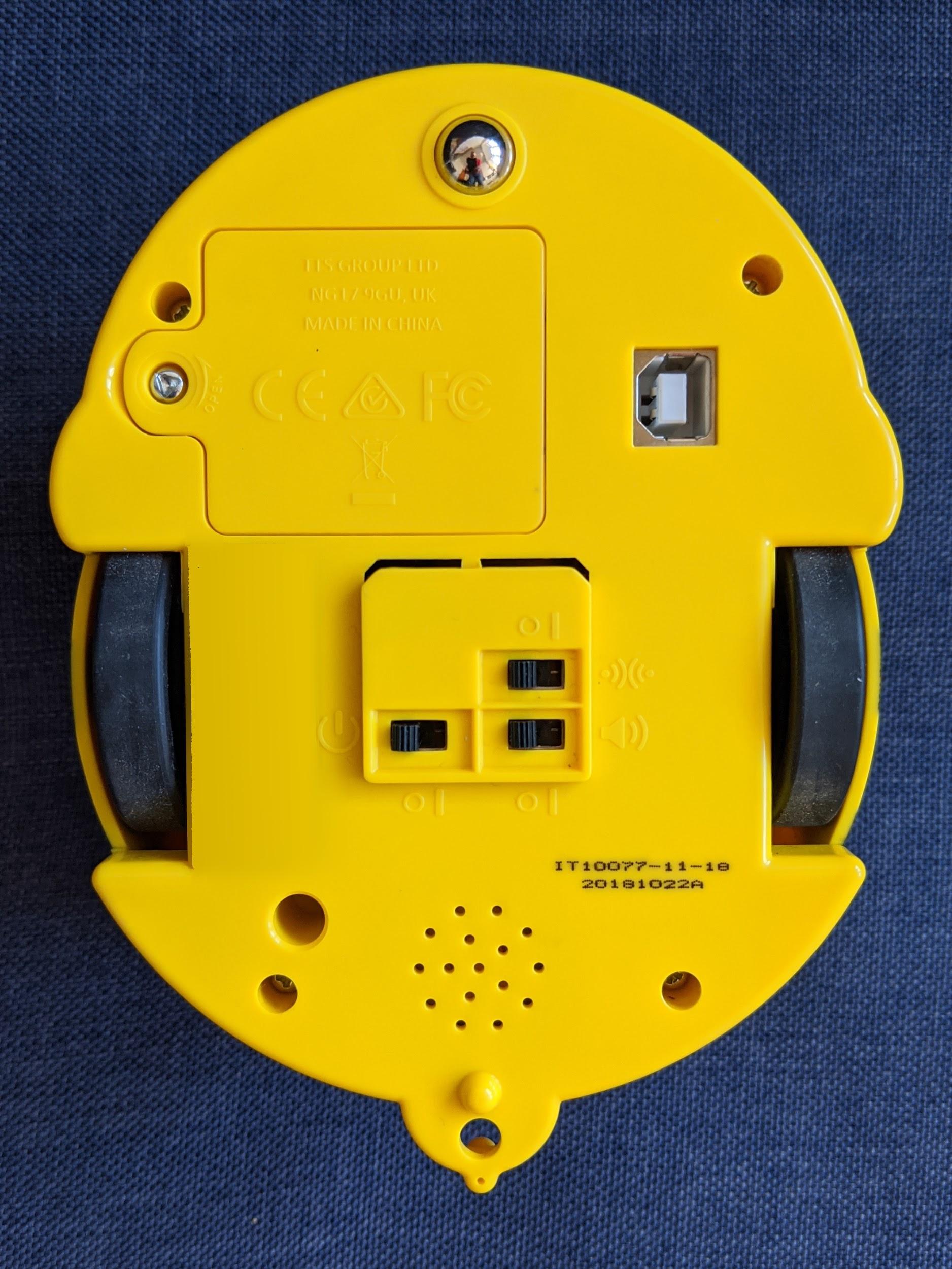 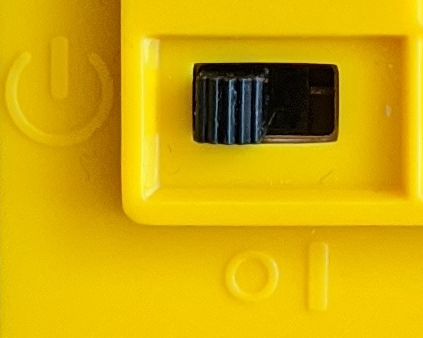 7
[Speaker Notes: Eyes]
Activity 1
Try it out (part 2)
Purple Mash
First, login using your card.
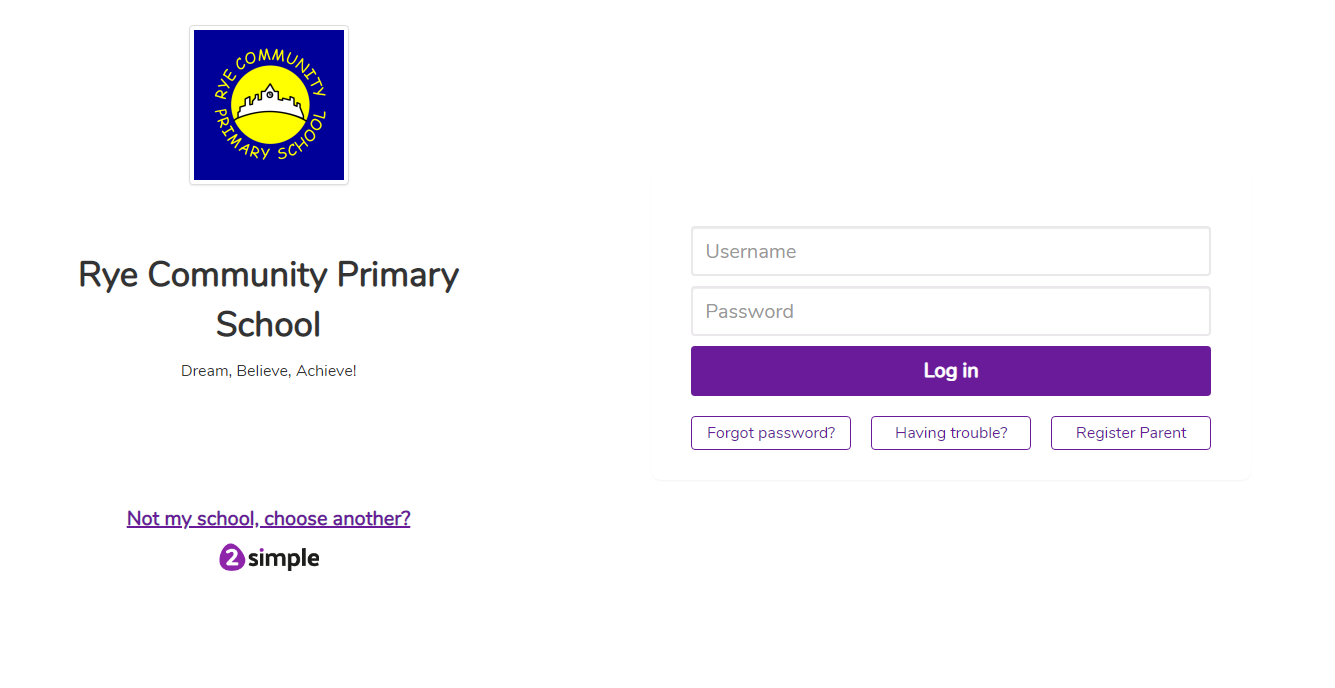 8
[Speaker Notes: Eyes]
Activity 1
Try it out (part 2)
Purple Mash
Then, either click onthe alert or on your2Dos.


Next, click on the smiley face to begin.
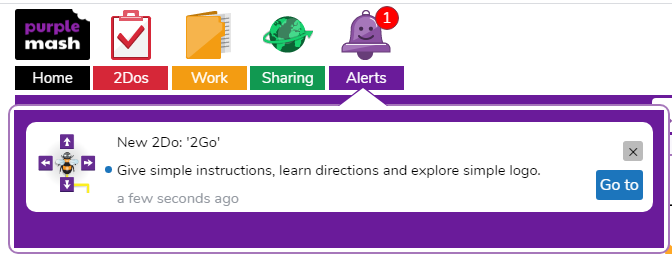 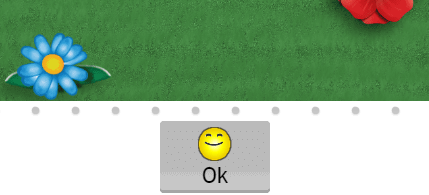 9
[Speaker Notes: Eyes]
Activity 1
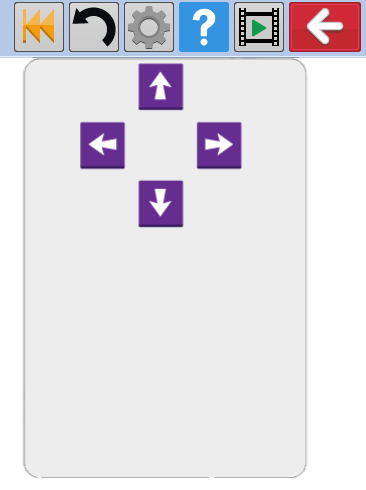 Try it out
What did it do?
Did the buttons do what you expected them to?
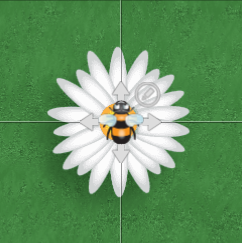 10
Activity 2
Let’s get ready for the next activity
If you are at a workstation,log-out safely and shut down.

If you are using a BeeBot,turn it off and return it to the docking station for a wipe-over.
We will sit in a circle for the next slide.
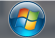 GO
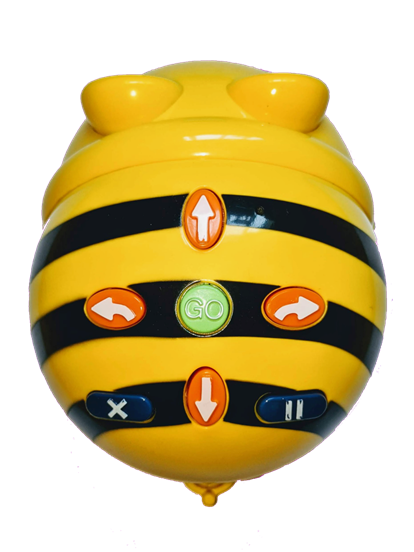 11
Activity 2
Match them up
GO
Your teacher is going to secretly press one button and then press go.
After you see Bee-Bot move, place your finger on the button you think was used.
12
Plenary
Why are these two buttons very important?
GO
13
Assessment
How confident are you? (1–3)
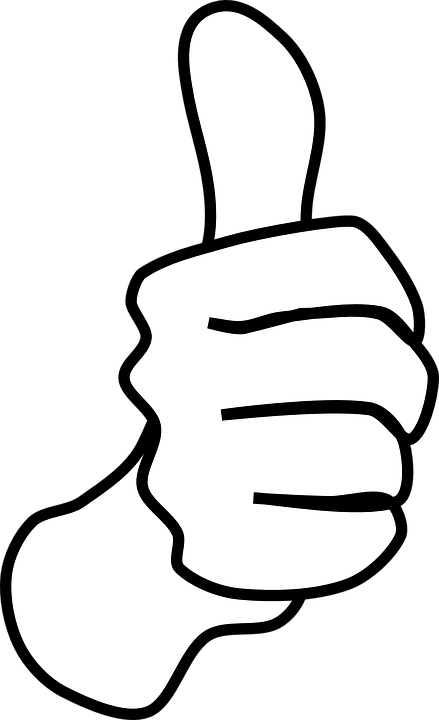 I can predict the outcome of a command on a device

I can match a command to an outcome 

I can run a command on a device
3 – Very confident
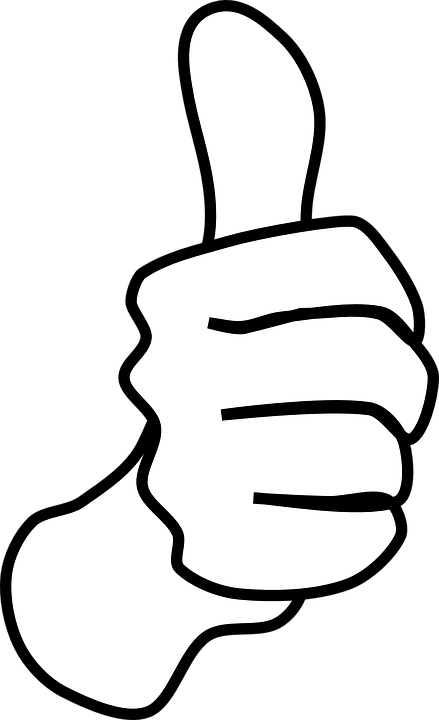 2 – Unsure
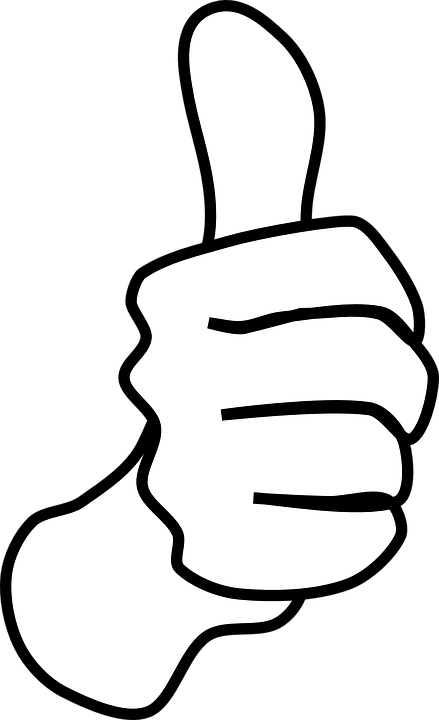 1 – Not confident
14
[Speaker Notes: Image source: https://pixabay.com/vectors/thumb-up-hand-like-confirm-go-top-307176]
Summary
Next lesson
Next lesson, you will…
Pretend to be robots and give each other instructions.
Solve some-more problems on 2Go
Have your turn using the BeeBot if you haven’t already.
In this lesson, you…
Talked about robots and how we control them
Thought about which commands had been used to program the robot and how programs are run and cleared
15